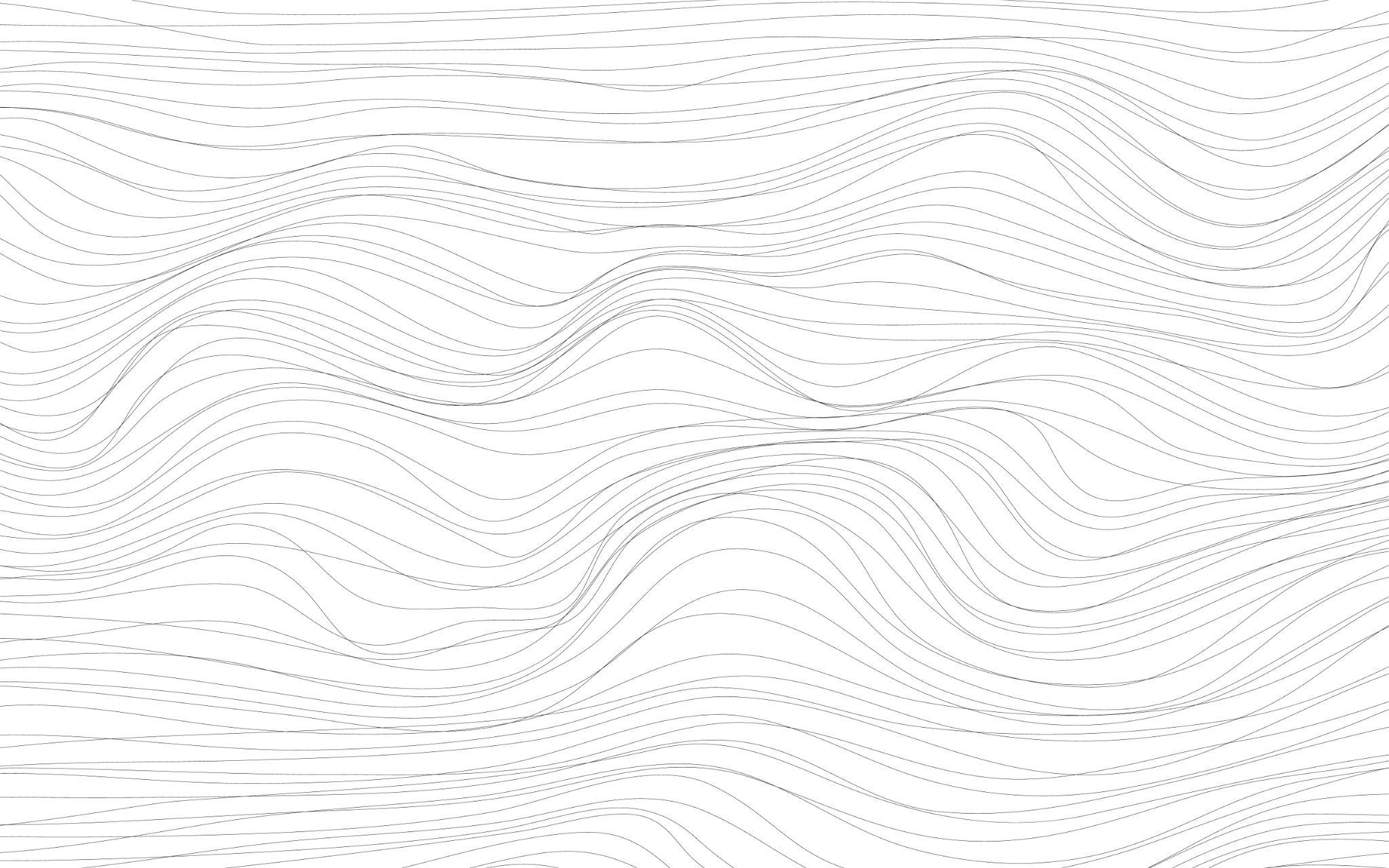 Homework Set #6 Review
(DUE: NOV 4th, 2022 11:59 PM ET)
 CS 0441: Discrete Structures for Computer ScienceWeek 9 Recitation, Sep. 27, 2022 
Section 17064 - Fridays 4 PM
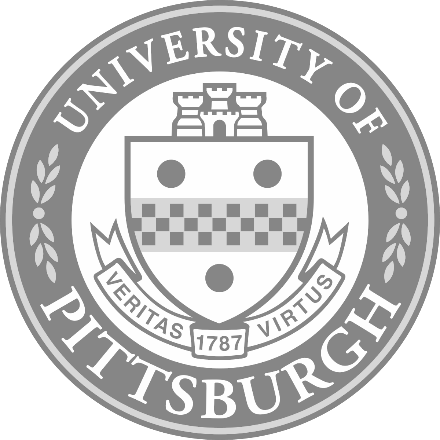 Shinwoo Kim
https://sites.pitt.edu/~shk148/CS0441-2231/

Department of Computer Science
School of Computing & Information
University of Pittsburgh
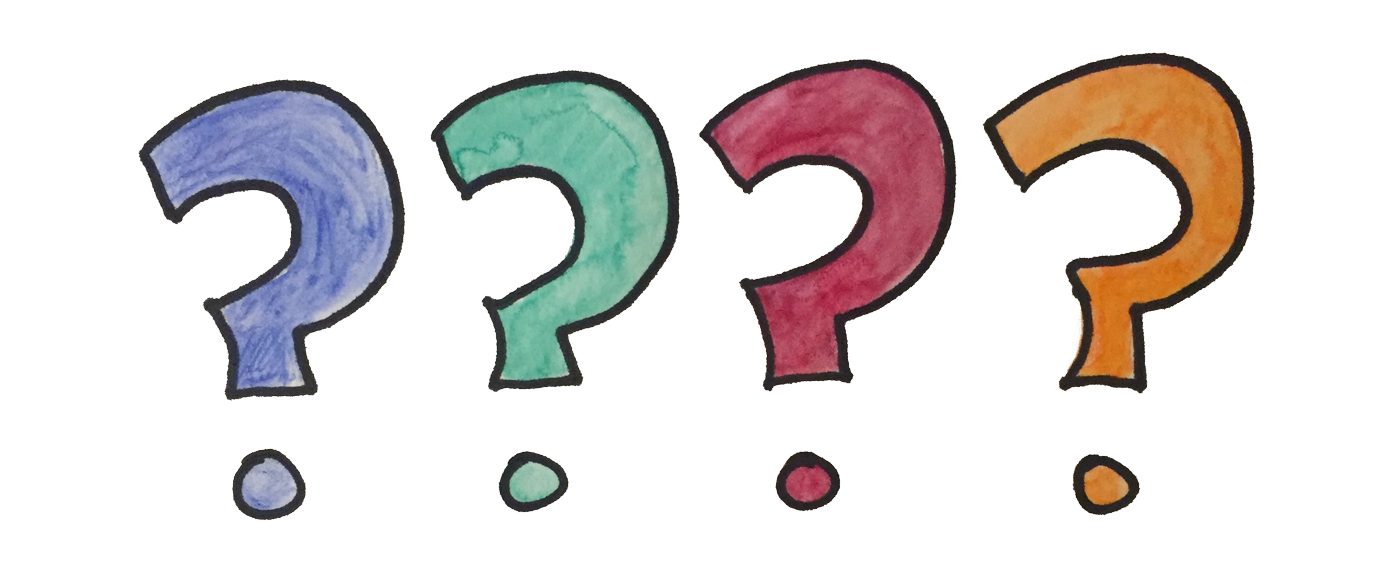 Before we begin,
Do you have any questions?
Homework #3
Sec 6.1 #s 4, 12, 22(a)(b)(c), 26(b), 46
Sec 6.2 #s 2, 4, 18
Sec 6.4 #s 3, 5, 13(d)(e)
Sec 6.5 #s 6, 10(e), 15(c) 32, 52
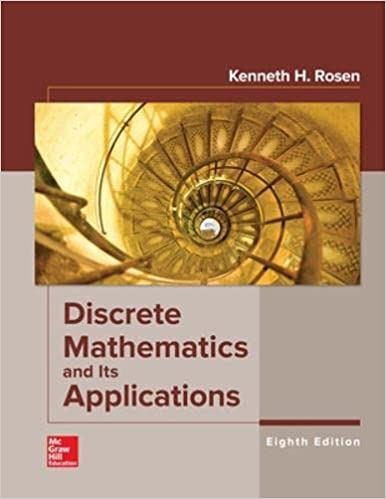 Due: November 4th, 23:59 ET
We’ll look at it today and next Friday
Section 6.1 #4, 12, 22(a)(b)(c), 26(b), 46
The Basics of Counting
Q. 6.1.4
A particular brand of shirt comes in 12 colors, has a male version and a female version, and comes in three sizes for each sex. How many different types of this shirt are made?
Q. 6.1.12
How many bit strings are there of length six or less, not counting the empty string?
Q. 6.1.22 (a)(b)(c)
How many positive integers less than 1000:
are divisible by 7?


are divisible by 7 but not by 11?


are divisible by both 7 and 11?
Q. 6.1.26(b)
How many strings of four decimal digits end with an even digit?
Q. 6.1.46
How many ways are there to seat four of a group of ten people around a circular table where two seatings are considered the same when everyone has the same immediate left and immediate right neighbor?
Section 6.2 #2, 4, 18
The Pigeonhole Principle
Q. 6.2.2
Show that if there are 30 students in a class, then at least two have last names that begin with the same letter.
Q. 6.2.4
A bowl contains 10 red balls and 10 blue balls.A woman selects balls at random without looking at them.
How many balls must she select to be sure of having at least three balls of the same color?


How many balls must she select to be sure of having at least three blue balls?
Q. 6.2.18
How many numbers must be selected from the set {1,3,5,7,9,11,13,15} to guarantee that at least one pair of these numbers add up to 16?
Section 6.4 # 3, 5, 13(d)(e)
Binomial Coefficients and Identities
Q. 6.4.3
Find the expansion of (x + y)6.
Q. 6.4.5
How many terms are there in the expansion of 
(x + y)100 after like terms are collected?
Q. 6.4.13(d)(e)
Use the binomial theorem to find the coefficient of xayb in the expansion of (2x3 − 4y2)7, where

d) a = 12, b = 6.


e) a = 18, b = 2.
Section 6.5 #6, 10(e), 15(c), 32, 52
Generalized Permutations and Combinations
Q. 6.5.6
How many ways are there to select five unordered elements from a set with three elements when repetition is allowed?
Q. 6.5.10(e)
A croissant shop has plain croissants, cherry croissants, chocolate croissants, almond croissants, apple croissants, and broccoli croissants. 
How many ways are there to choose two dozen croissants with at least five chocolate croissants and at least three almond croissants?
Q. 6.5.15(c)
How many solutions are there to the equation
x1 + x2 + x3 + x4 + x5 = 21,
where xi, i = 1, 2, 3, 4, 5, is a nonnegative integer such that 0 ≤ x1 ≤ 10?
Q. 6.5.32
How many different strings can be made from the letters in MISSISSIPPI, using all the letters?
Q. 6.5.52
How many ways are there to distribute five distinguishable objects into three indistinguishable boxes?
Student Feedback for this week
Similar to last week, you’ll have time at the end to fill out the feedback form
Someone please remind me 5 minutes before the end
https://sites.pitt.edu/~shk148/CS0441-2231/#student-feedback 
Please tell me:
How can I improve?
What can I do better?
Was anything confusing?
Or really anything…
Form is fully anonymous. I won't collect names, E-mail, or anything that could identify you.

Feedback is always appreciated.